The French Explore the Mississippi
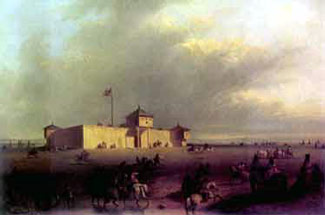 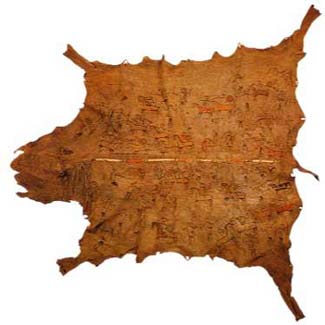 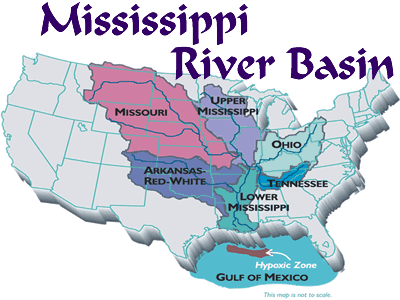 Trading post:  places established where settlers and trappers could trade with Native Americans
Exploring the Mississippi
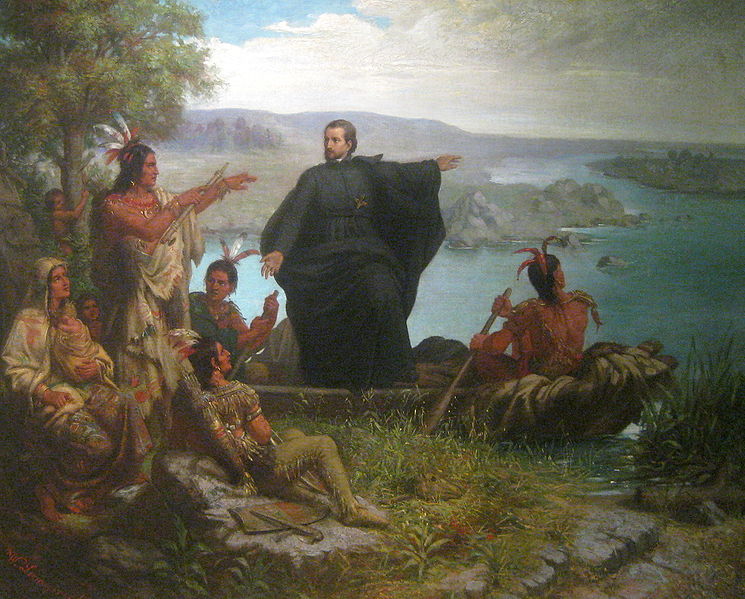 Jacques Marquette:  explored and mapped the Mississippi in search of Northwest Passage
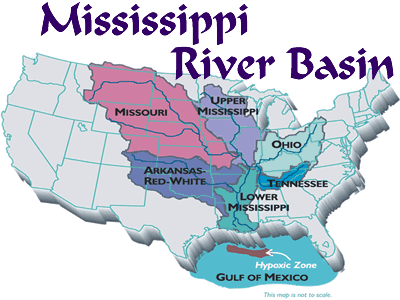 Louis Jolliet:  accompanied Marquette
Founding Louisiana
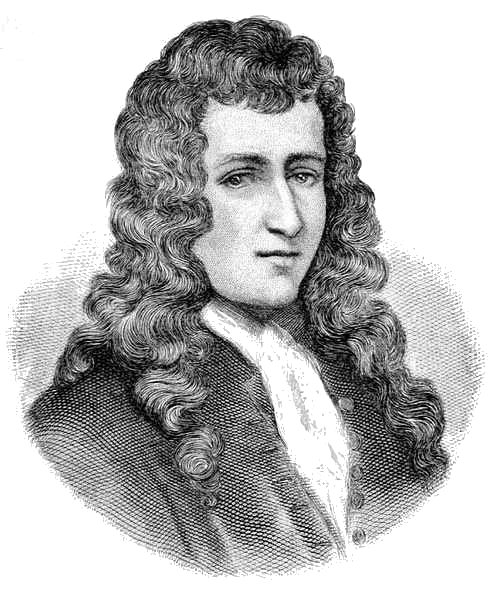 Robert La Salle:  French explorer who traveled to the mouth of the Mississippi River and claimed the entire Mississippi River Valley for France
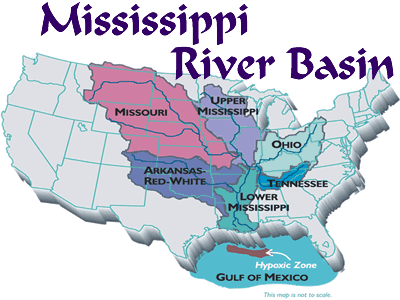 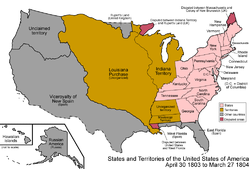 Louisiana Territory
Conflicts Over Land
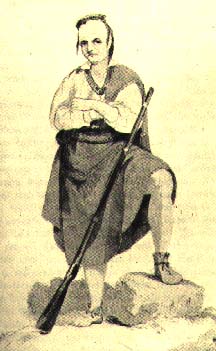 Metacom: known as “King Philip” by the English.  Led revolt known as “King Philip’s War”; son of Chief Massasoit
backcountry: the land between the Atlantic coastal plain and the Appalachian Mountains
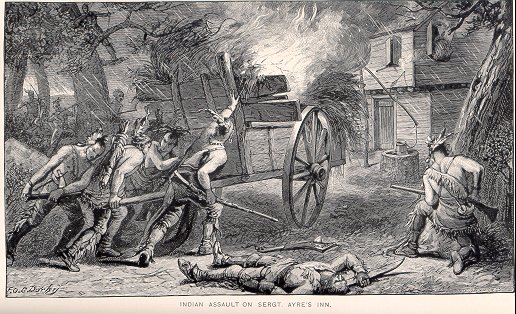 French and Indian War
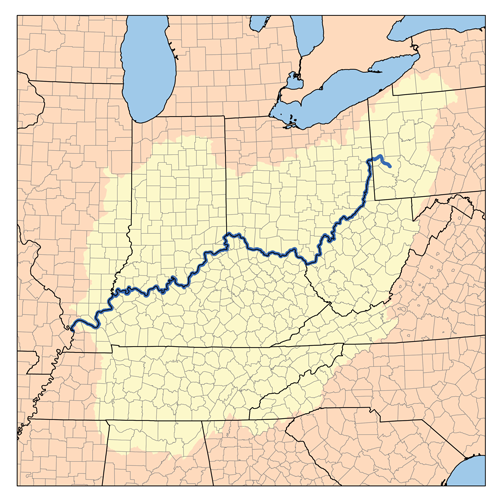 Ohio River Valley: rich land along the Ohio River which was disputed by France and Great Britain
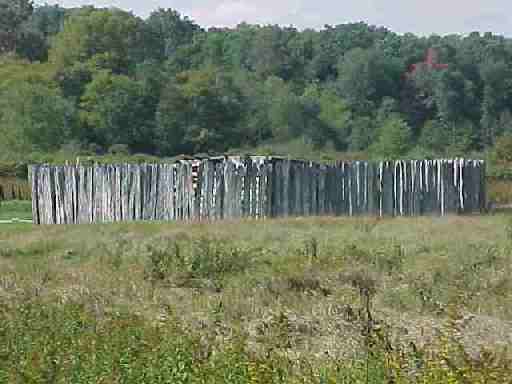 Fort Necessity: a hastily built fort in preparation for conflict with the French
The Ohio River Valley and Conflict
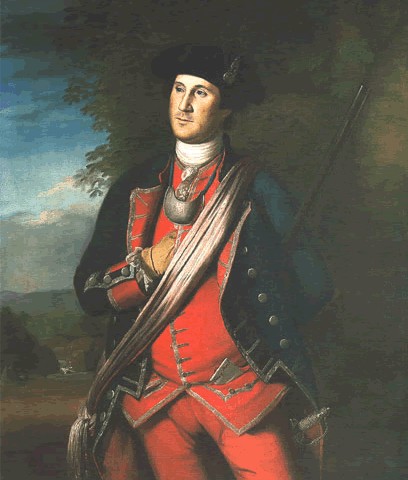 George Washington from time of French and Indian War;
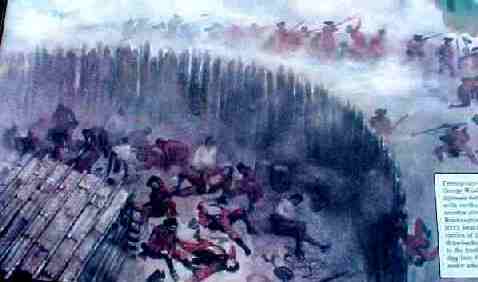 Battle at Fort Necessity
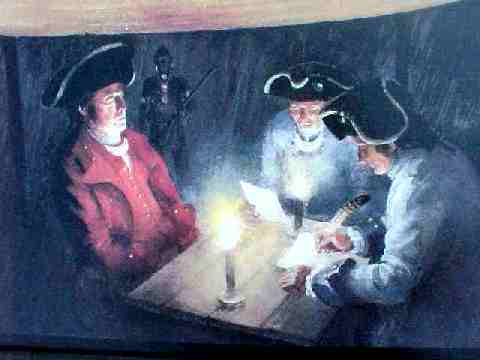 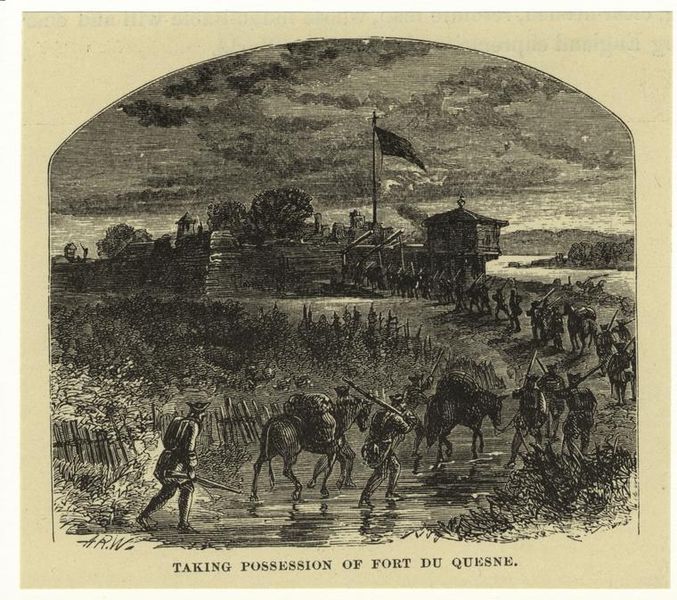 Fort Duquesne
Washington signing surrender papers
The French and Indian War begins
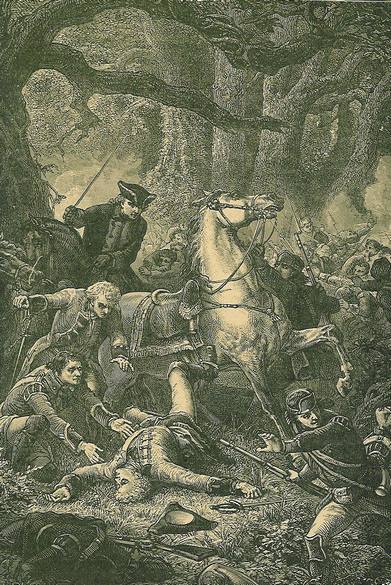 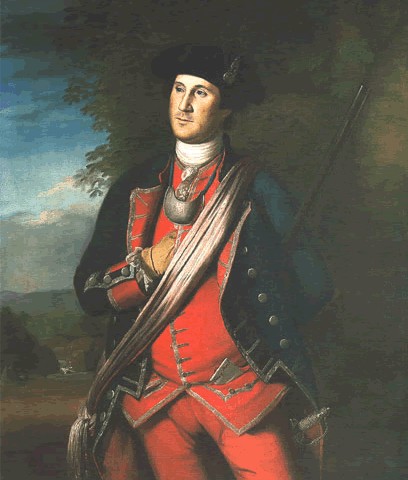 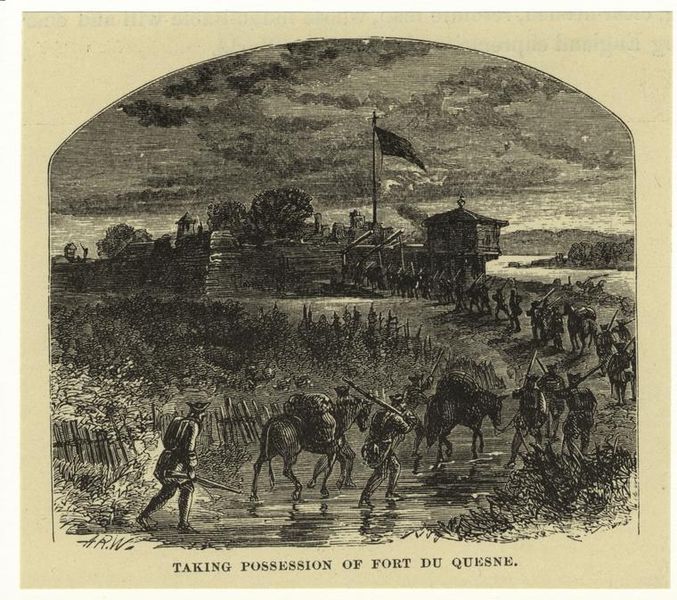 General Edward Braddock’s death
British Victory…gained large amounts of Land and large debt
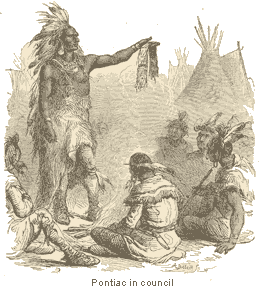 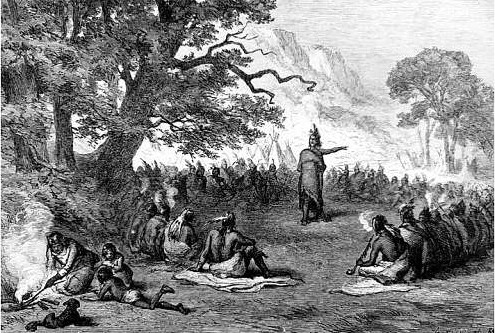 Pontiac’s Rebellion:  final attempt to drive out English from Ohio River Valley
The outcome of war
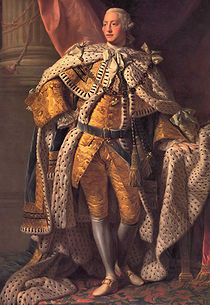 map showing British land gains after war
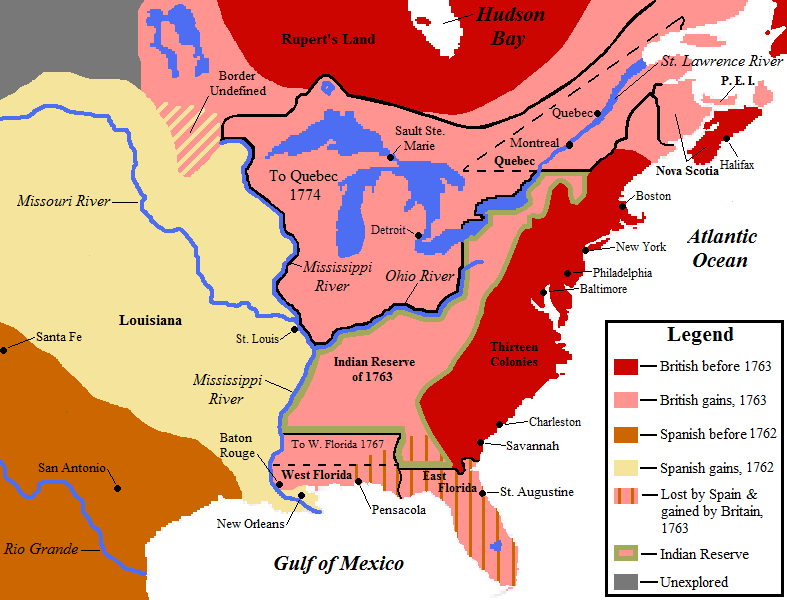 King George III: issued Proclamation of 1763 forbidding settlement beyond Appalachian Mts